Accelerated Time to Completion A Path to Quantitative Reasoning
Gina Abbiate – Assistant Math Professor
Toni Parsons – Math Department Chair
San Diego Mesa College
Introductions
Get into small groups (less than 4 people)
Find commonalities among all of you within these categories:
Leisure activities
Your life as a student (yes….when YOU were in college)
Your life as a professional
Write the three items you have in common on the poster board
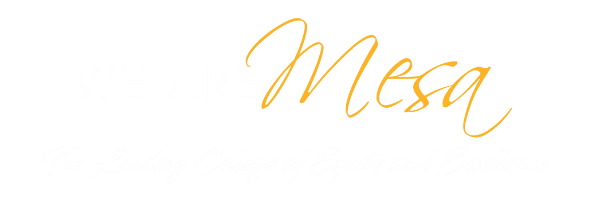 Introductions
Setting the tone
Finding common ground
Non-traditional structure to class meetings
Establish trust early
Rethinking “group projects”
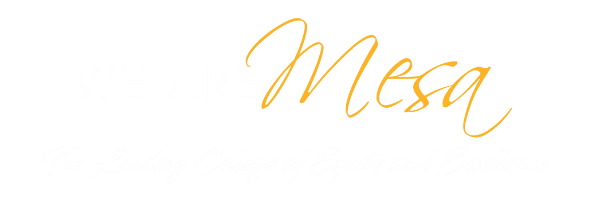 What were the numbers saying?
First-time students with placement levels; 3-cohort average (2011/12, 2012/13, and 2013/14); Source: SDCCD Information System
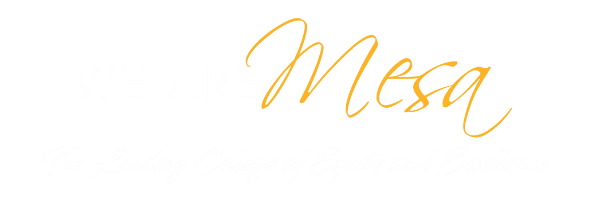 Huge Obstacles Require Huge Changes
Unacceptably low success rates
High repeat rates in Intermediate Algebra
Disproportionate impact on historically underrepresented 
Response to Statway and California Acceleration Project
Committed to algebra skills as a graduation requirement
Keep options open for “non-STEM” majors
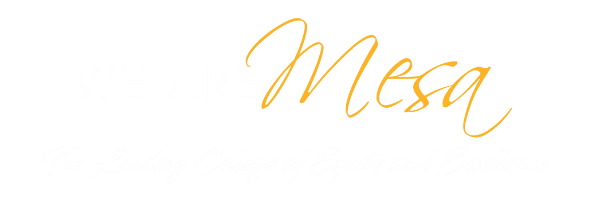 Math 92 - A typical day in class: Hiding the broccoli in mac n’ cheese
Throw them into the pool before giving them “floaties”
Focus on collaboration & problem solving
4 units course: 3 hours lecture, 3 hours lab 
Two, three and four day per week options
Classroom Tutors with extra office hours
Application problems using calculators
Math Appreciation
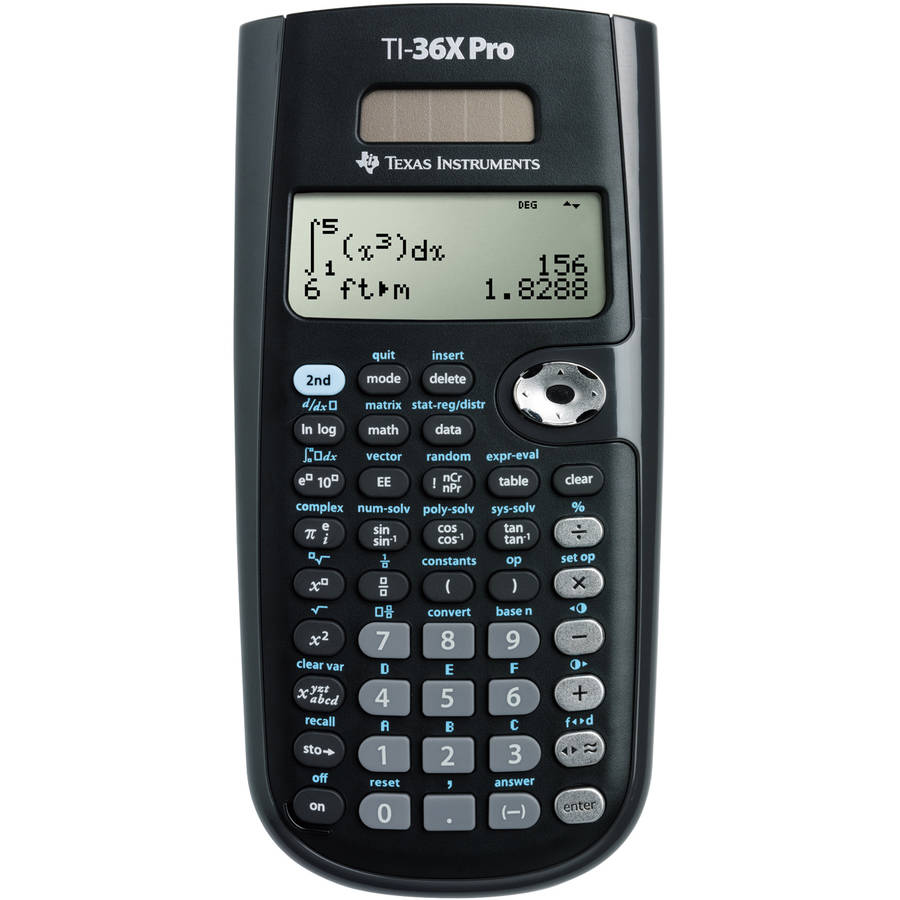 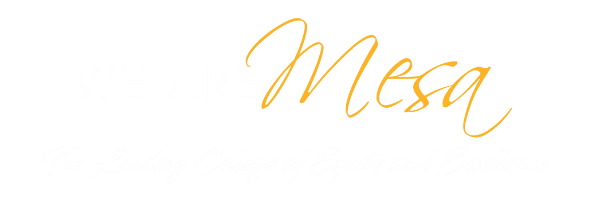 Sample: People Proportions
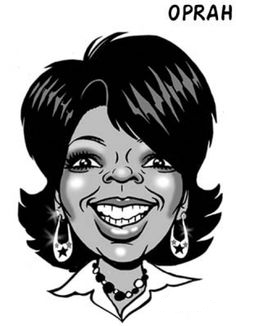 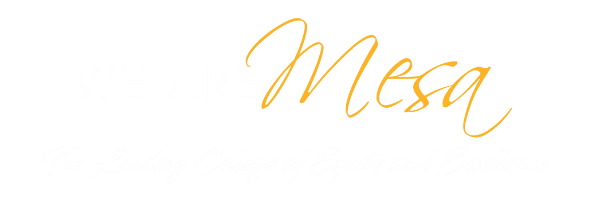 Sample: People Proportions How tall were these people?
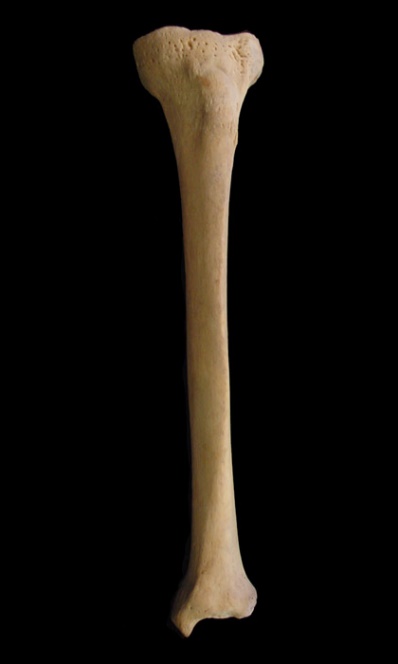 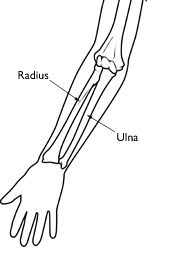 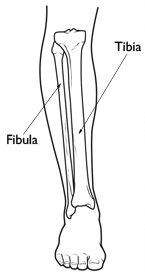 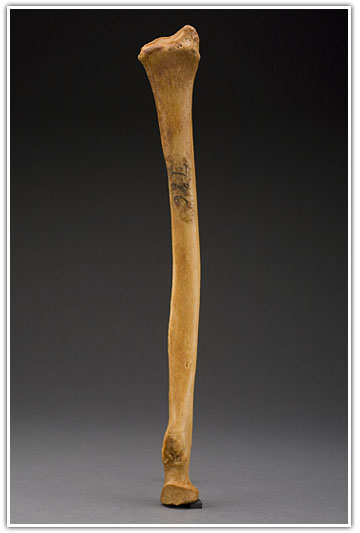 Length 34.8 cm		    Length 24.8 cm
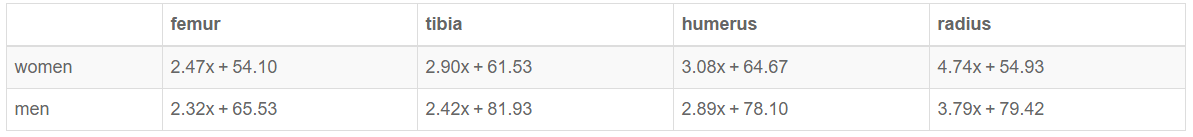 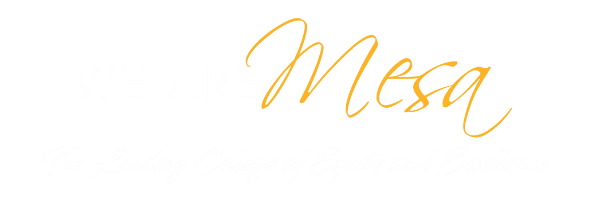 People Proportions: Phi (Φ), Fi, Fo, FUN!
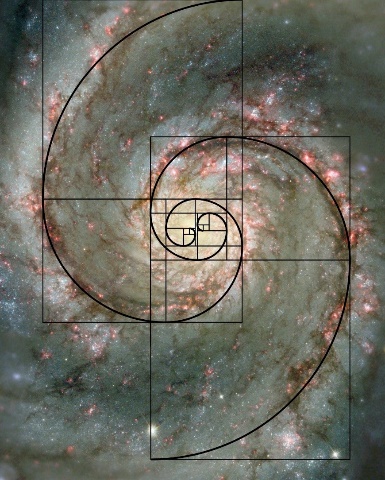 =
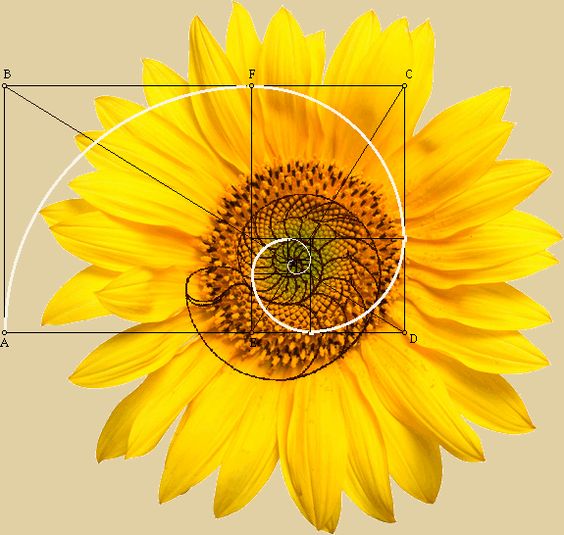 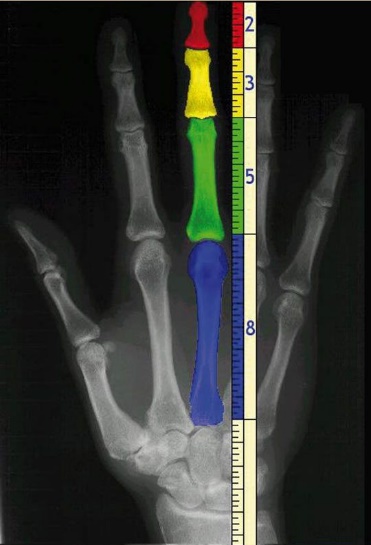 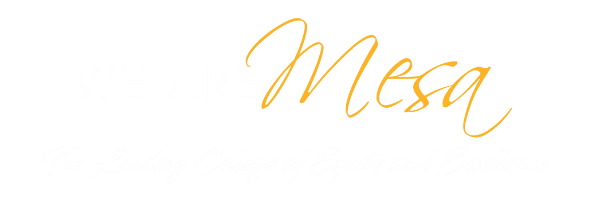 Sample: Pizzeria – Analyzing Area
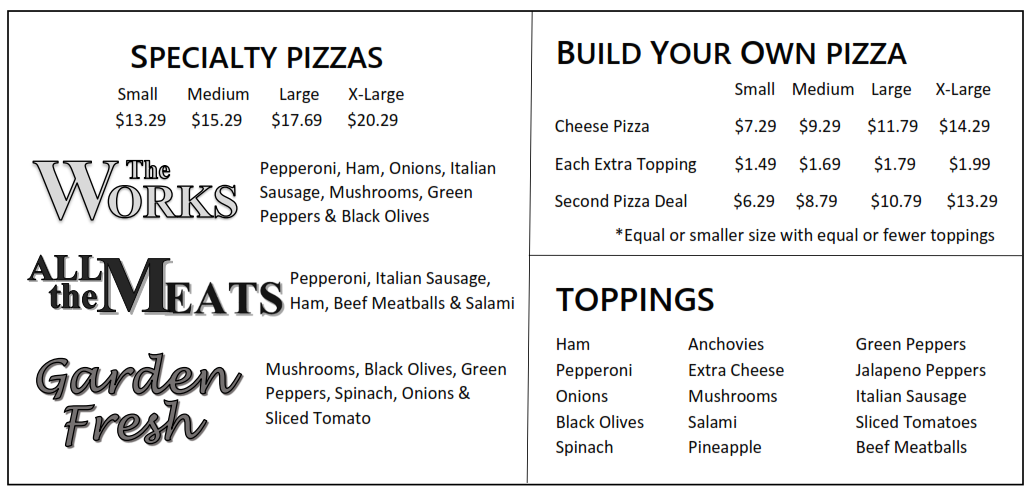 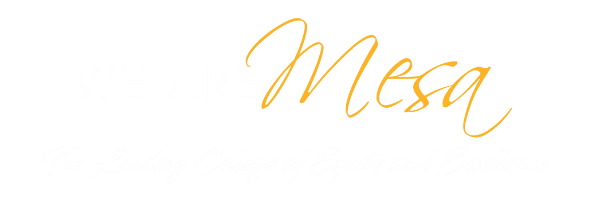 Sample: Pizzeria – Analyzing Area
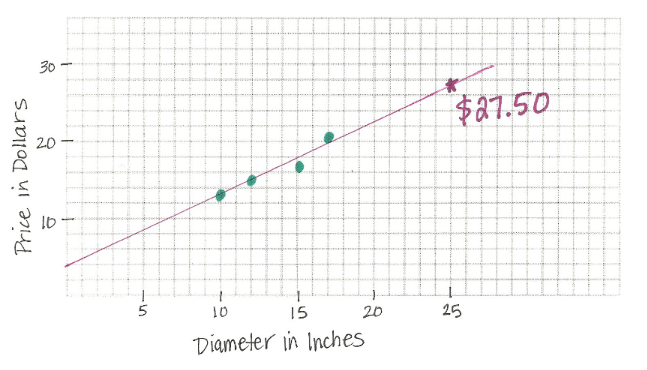 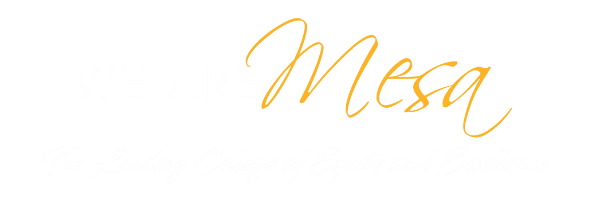 Curriculum Implications
ELM Standards
Title 5 requirements for meeting AA requirement
Prerequisite for classes in other disciplines
Quantitative Reasoning Requirement
Easy path back to STEM
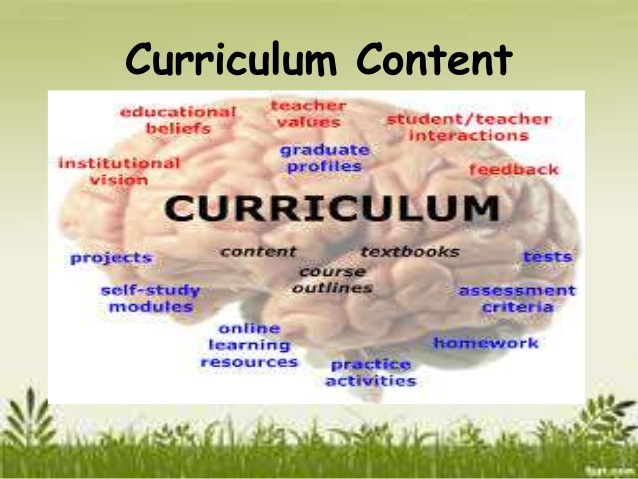 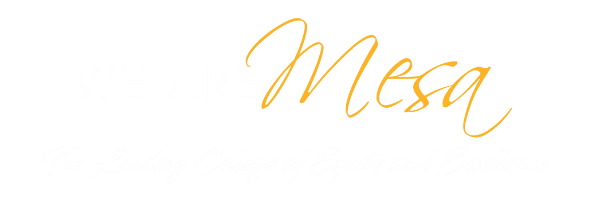 STEM Path vs. Non-STEM Path Comparison
73% Complete Transfer Level Math
70% Complete Transfer Level Math
STEM 
PATH
31% Completed Basic Skills Math
69% Completed Basic Skills Math
Increased from 17%
Accelerated PATH
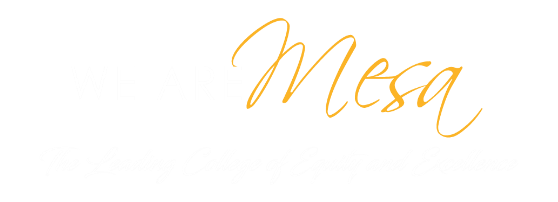 Source: CCCCO Basic Skills Cohort Tracker, Fall 2013 – Fall 2014 cohorts; 
Students tracked for 3 terms after their initial course enrollment
Completion Percentages by Ethnicity
36%
38%
29%
24%
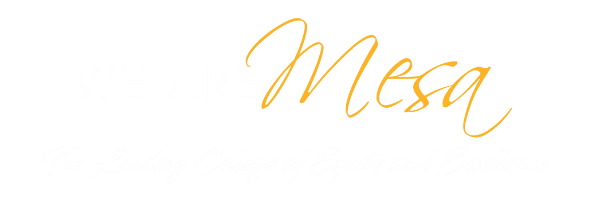 Source: CCCCO Basic Skills Cohort Tracker, Fall 2013 – Fall 2014 cohorts; 
Students tracked for 3 terms after their initial course enrollment
Completion Percentages by Ethnicity
36%
70%
38%
71%
71%
29%
64%
24%
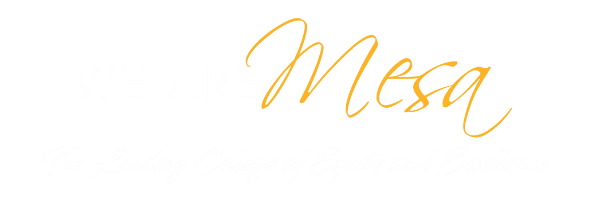 Source: CCCCO Basic Skills Cohort Tracker, Fall 2013 – Fall 2014 cohorts; 
Students tracked for 3 terms after their initial course enrollment
Looking to the future
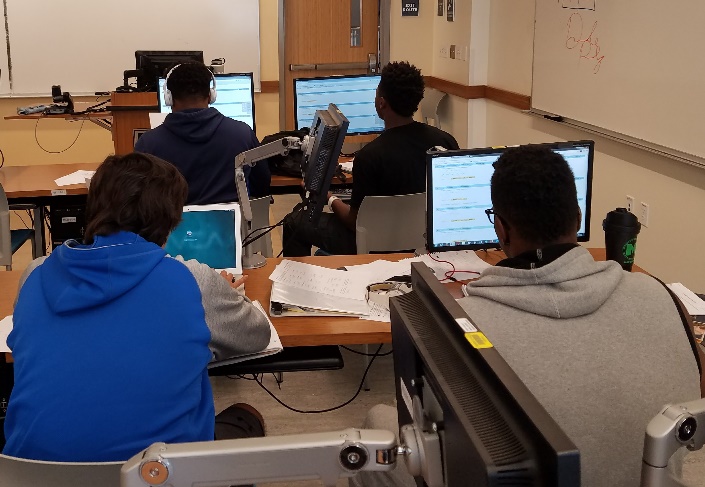 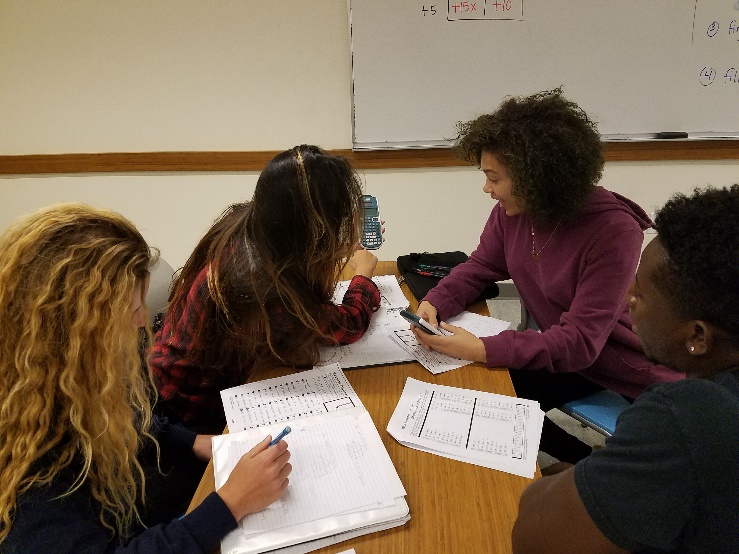 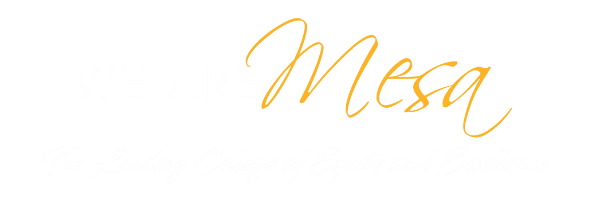 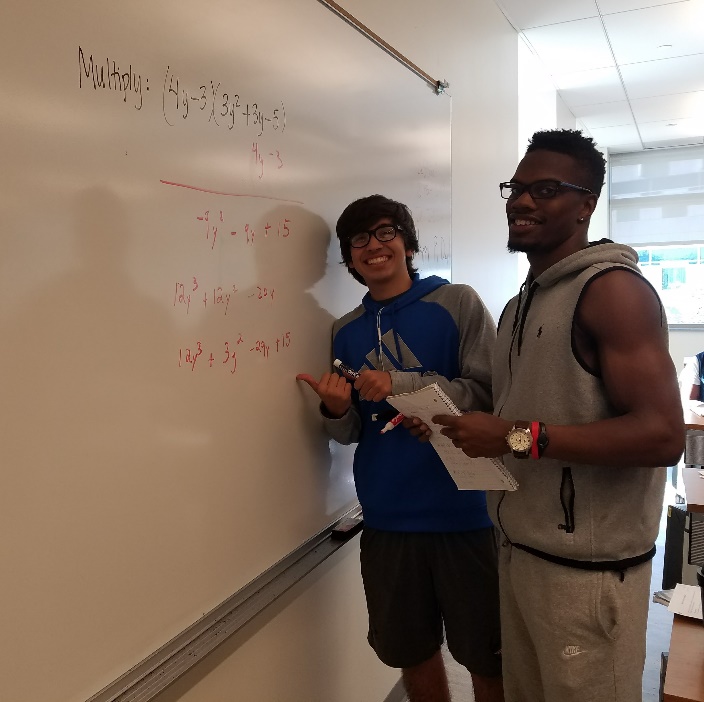 Student comments
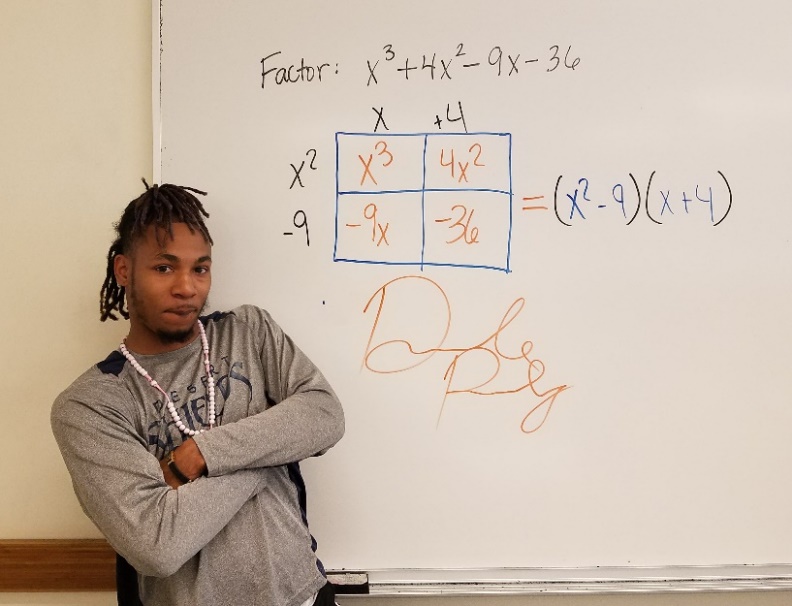 “ I used to hate math, but now I   
   like it a little more.” -Edwin

“I wish I could have used a 
  calculator in my last class.
  I think I would have passed.”
                                      -Sophie

“I can’t believe I got an A on a 
  math test for the first time in 
  my life. I gotta call my mom!”
                                       -Dejon

“Now I am feeling confident that 
  I can get though trig. I am 
  changing my major to 
  kinesiology.”  -Jenna
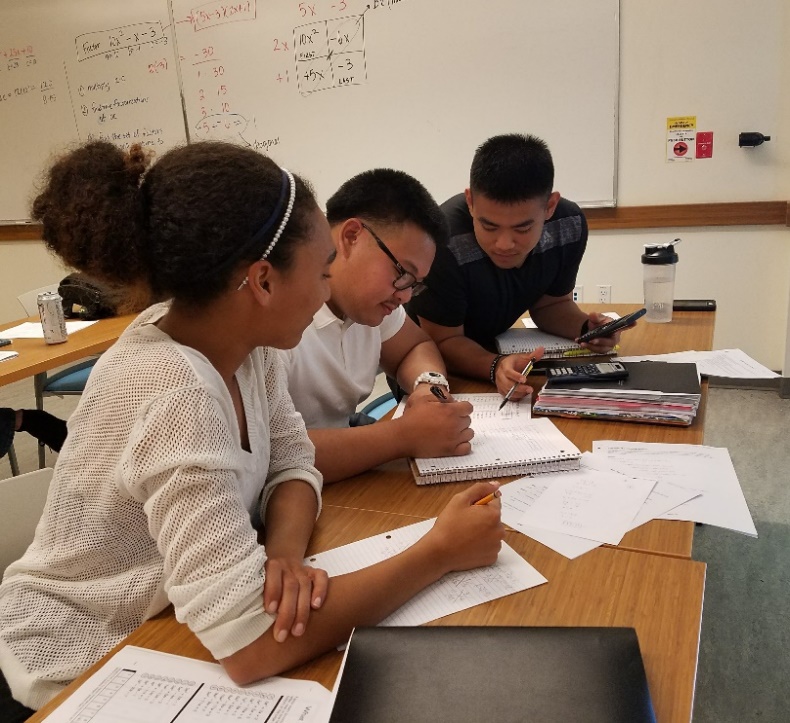 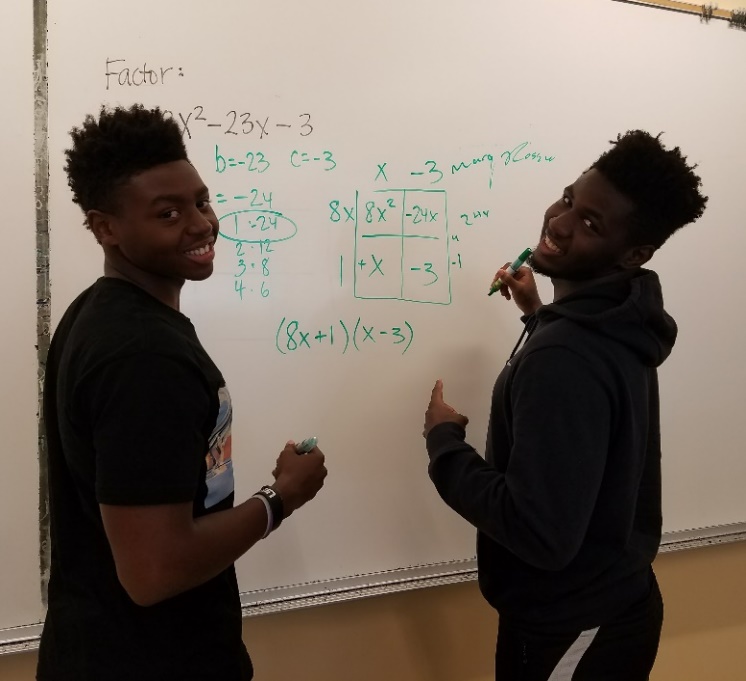 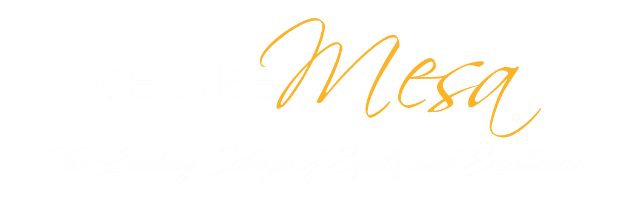